Floquet Transformations and Harmonic Resonances
Eric Prebys, FNAL
Non-linear Perturbations
In our earlier lectures, we found the general equations of motion





We initially considered only the linear fields, but now we will bundle all additional terms into ΔB
non-linear plus linear field errors
We see that if we keep the lowestorder term in ΔB, we have
This part gave us the Hill’s equation
2
Floquet Transformations and Resonances
USPAS, Hampton, VA, Jan. 26-30, 2015
Floquet Transformation
Evaluating these perturbed equations can be very complicated, so we will seek a transformation which will simplify things
Our general equation of Motion is


This looks quite a bit like a harmonic oscillator, so not surprisingly there is a transformation which looks exactly like harmonic oscillations
3
Floquet Transformations and Resonances
USPAS, Hampton, VA, Jan. 26-30, 2015
Plugging back into the Equation
So our differential equation becomes
4
Floquet Transformations and Resonances
USPAS, Hampton, VA, Jan. 26-30, 2015
We showed a few lectures back that





So our rather messy equation simplifies
5
Floquet Transformations and Resonances
USPAS, Hampton, VA, Jan. 26-30, 2015
Understanding Floquet Coordinates
In the absence of nonlinear terms, our equation of motionis simply that of a harmonic oscillator


and we write down the solution


Thus, motion is a circle in the        plane
Using our standard formalism, we can express this as



A common mistake is to view f as the phase angle of the oscillation.
νϕ the phase angle of the oscillation
φ advances by 2π in one revolution, so it’s related (but NOT equal to!) the angle around the ring.
unnormalized!
6
Floquet Transformations and Resonances
USPAS, Hampton, VA, Jan. 26-30, 2015
Perturbations
In general, resonant growth will occur if the perturbation has a component at the same frequency as the unperturbed oscillation; that is if

We will expand our magnetic errors at one point in f as







But in general, bn is a function of ϕ, as is β, so we bundle all the dependence into harmonics of ϕ

So the equation associated with the nth driving term becomes
Remember!
ξ,β, and bn are all functions of (only) ϕ
7
Floquet Transformations and Resonances
USPAS, Hampton, VA, Jan. 26-30, 2015
Calculating Driving Terms
We can calculate the coefficients in the usual way with



But we generally know things as functions of s, so we useto get 


Where (for a change) we have explicitly shown the s dependent terms.
We’re going to assume small perturbations, so we can approximate β with the solution to the homogeneous equation
8
Floquet Transformations and Resonances
USPAS, Hampton, VA, Jan. 26-30, 2015
Plugging this in, we can write the nth driving term as




We see that a resonance will occur whenever



Since m and k can have either sign, we can cover all possible combinations by writing
9
Floquet Transformations and Resonances
USPAS, Hampton, VA, Jan. 26-30, 2015
Types of Resonances
10
Floquet Transformations and Resonances
USPAS, Hampton, VA, Jan. 26-30, 2015
Effect of Periodicity
If our ring is perfectly periodic (never quite true), with a period N, then we can express our driving term as





Where we have invoked the periodicity as
Clearly, if m is any integer multiple of N, then all values are 1. Otherwise, the sum describes a closed path in the complex plane, which adds to zero, so



That is, we are only sensitive to terms where m is a multiple of the periodicity.
This reduces the effect of the periodic non-linearities
11
Floquet Transformations and Resonances
USPAS, Hampton, VA, Jan. 26-30, 2015
Resonant Behavior
Remember that our unperturbed motion is just


A resonance will modify the shape and size ofthis trajectory, so we replace a with a variable rand we can now express the postion in the rξ plane



We express r2 in terms of our variables and we have
Plug in nth driving term for this
12
Floquet Transformations and Resonances
USPAS, Hampton, VA, Jan. 26-30, 2015
Evolution of Angular Variable
We have













These are our general equations to evaluate the effects of particular types of field errors. Remember that our sensitivity to these errors is actually contained in the Cm,n coefficients
13
Floquet Transformations and Resonances
USPAS, Hampton, VA, Jan. 26-30, 2015
Example: Third Order Resonance
Sextupole terms (n=2) can drive a third order resonance




We will consider one value of |m| at a time


We’ll redefine things in terms of all real components by combining the positive and negative m values
14
Floquet Transformations and Resonances
USPAS, Hampton, VA, Jan. 26-30, 2015
So we have define real driving terms



So we plug this into the formulas







For unperturbed motion                   and we’re interested in behavior near the third order resonance, where n ~ m/3, so


All other terms will oscillate rapidly and not lead to resonant behavior
15
Floquet Transformations and Resonances
USPAS, Hampton, VA, Jan. 26-30, 2015
So we’re left with


The angular coordinate is given by




We perform yet another transformation to the (rotating) coordinate system




We then divide the two differentials to get the behavior of r2 in this plane
Note: in an unperturbed system, this would just be
16
Floquet Transformations and Resonances
USPAS, Hampton, VA, Jan. 26-30, 2015
This equation can be integrated to yield




A and B are related to the angular distribution of the driving elements around the ring.  We can always define our starting point so B=0, so let’s look at



a is an integration constant which is equal to the emittance in the absence of the resonance.  
This is ugly, but let’s examine some general features
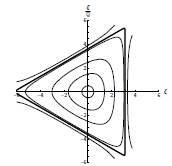 17
Floquet Transformations and Resonances
USPAS, Hampton, VA, Jan. 26-30, 2015
The separatrix is defined by a triangle.  We’d like to solve for the maximum a as a function of the driving term A. When a corresponds to the maximum bounded by the separatrix, we have that at
Plug this in when the angle =0, and we have
In general
18
Floquet Transformations and Resonances
USPAS, Hampton, VA, Jan. 26-30, 2015
Behavior in Phase Space
We convert back to our normal Floquet angle



So as we move around the ring, f advances andthe shape will rotate by an amount (m/3)f
Since m/3~ν is a non-integer, particles must alwaysmake three circuits (Δϕ=6π) before the shape completelyrotates at the origin.
19
Floquet Transformations and Resonances
USPAS, Hampton, VA, Jan. 26-30, 2015
Application of Resonance
If we increase the driving term (or move the tune closer to m/3), then the area of the triangle will shrink, and particles which were inside the separatrix will now find themselves outside
These will stream out along the asymtotesat the corners.
These particles can be interceptedby an extraction channel
Slow extraction
Very common technique
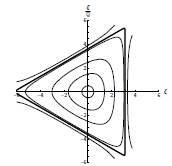 Unstable beam motion in N(order) turns
Extracted beam
Extraction Field
Lost beam
Septum
20
Floquet Transformations and Resonances
USPAS, Hampton, VA, Jan. 26-30, 2015
Hamiltonian Approach to Resonances
We now want to define a new coordinate which represents the “flutter” with respect to the average phase advance.
We define a new coordinate θ, such that
We want to transform to new variables θ and I. Try
unperturbed Hamiltonian
21
Floquet Transformations and Resonances
USPAS, Hampton, VA, Jan. 26-30, 2015
Third Order Resonances Revisited
In the x plane + a sextupole
sextupole moment
We have
We expand this in a Fourier series
The rest proceeds as before
22
Floquet Transformations and Resonances
USPAS, Hampton, VA, Jan. 26-30, 2015
Expand the cos3 terms and just keep the cos terms.
Looking at Hamilton’s Equations, we have
Examine near
Define a new variable
23
Floquet Transformations and Resonances
USPAS, Hampton, VA, Jan. 26-30, 2015
The part of the Hamiltonian which drives the resonance is
We now have the equations of motion
the fixed points are when the two are zero so
The rest proceeds in a similar fashion as before…
24
Floquet Transformations and Resonances
USPAS, Hampton, VA, Jan. 26-30, 2015